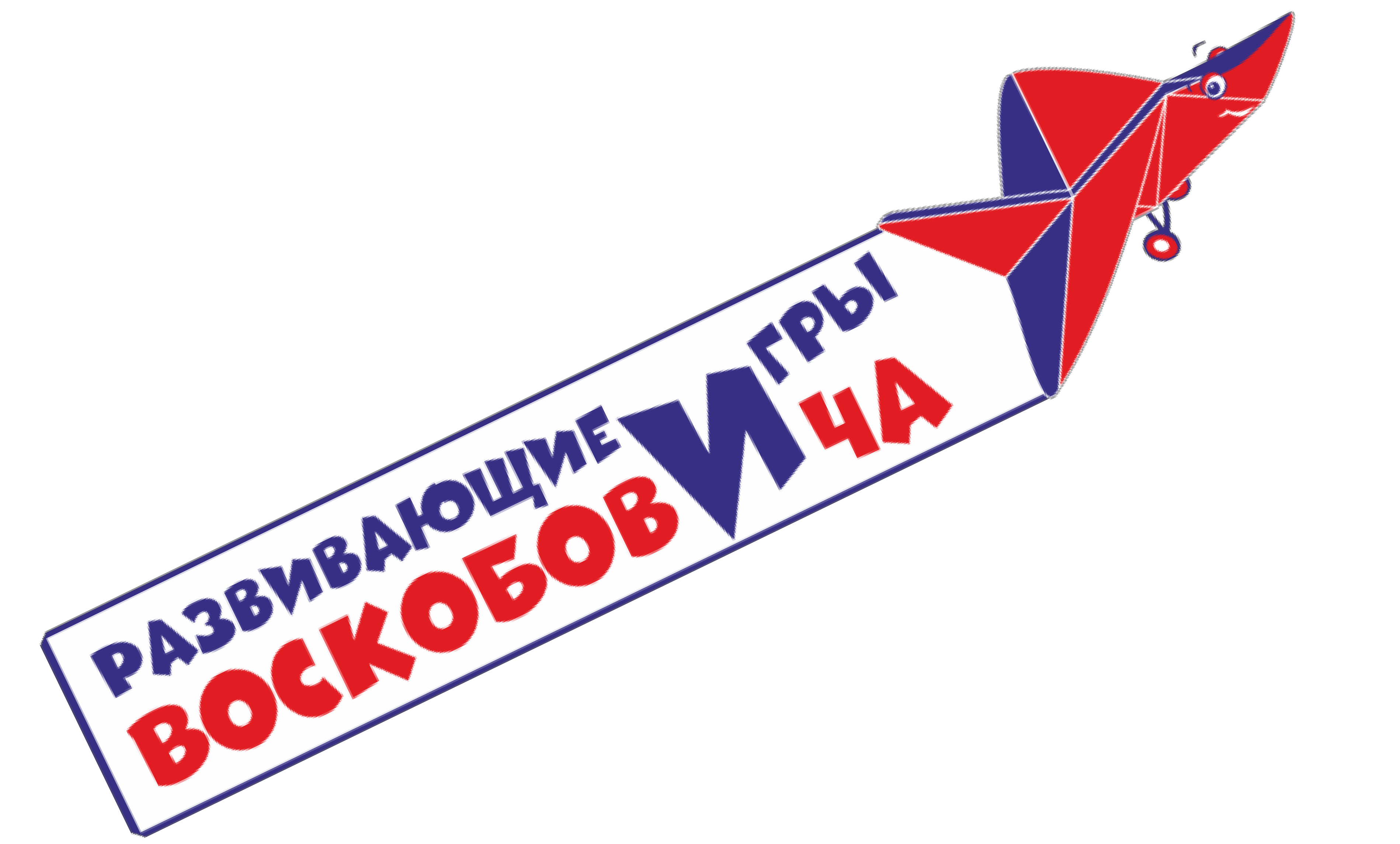 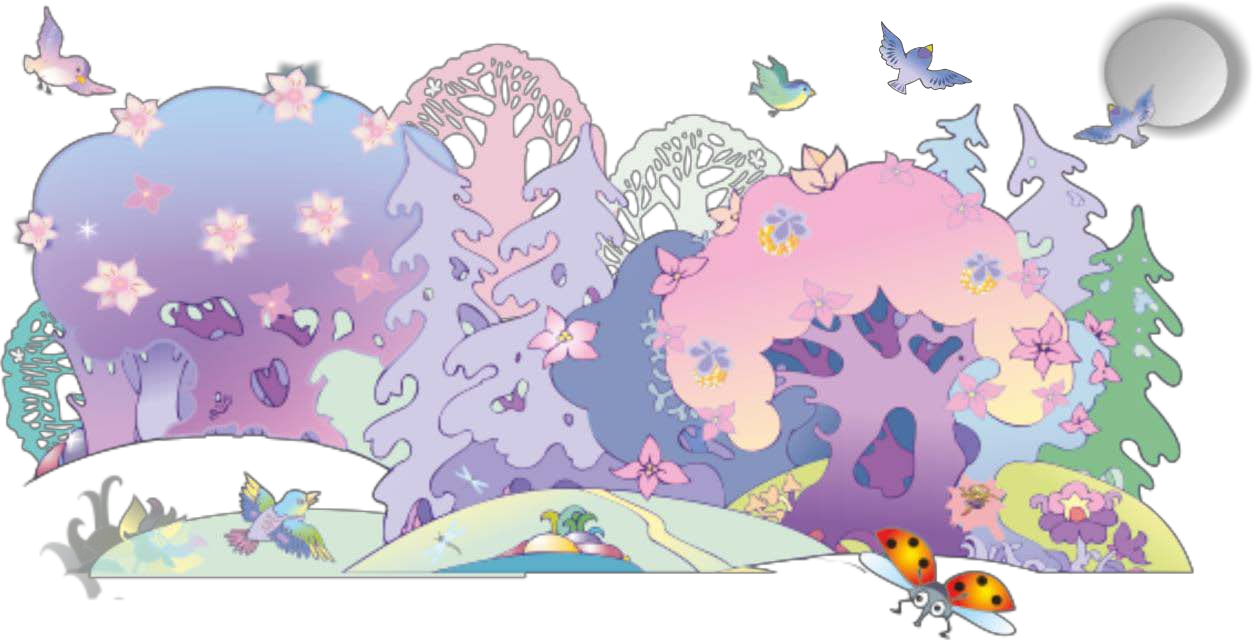 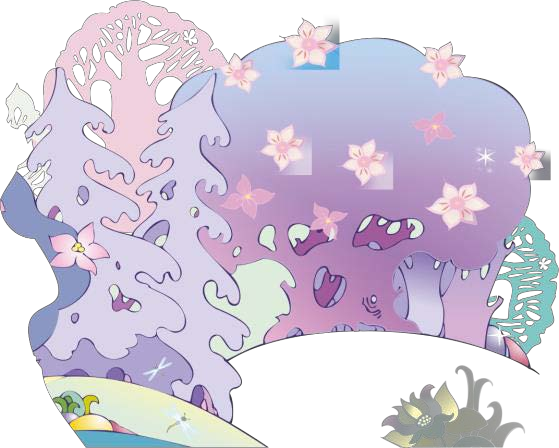 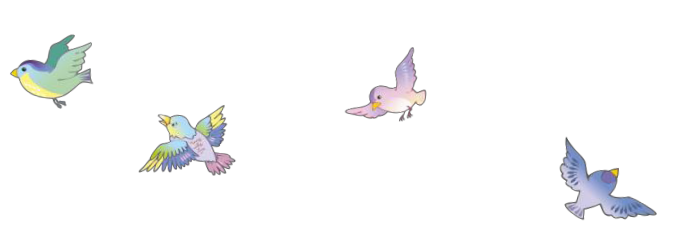 Кружок
«Малыш в мире открытий» для детей 2-3 лет
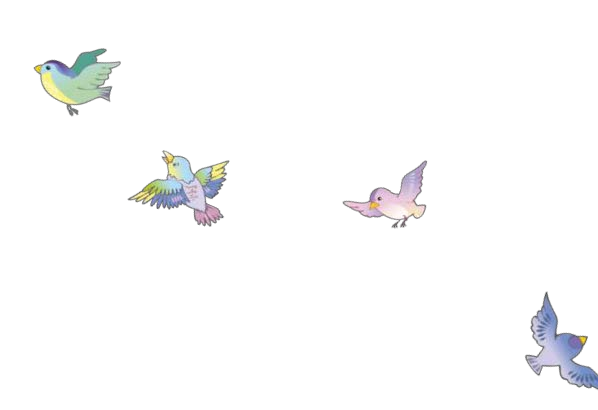 Руководитель кружка:
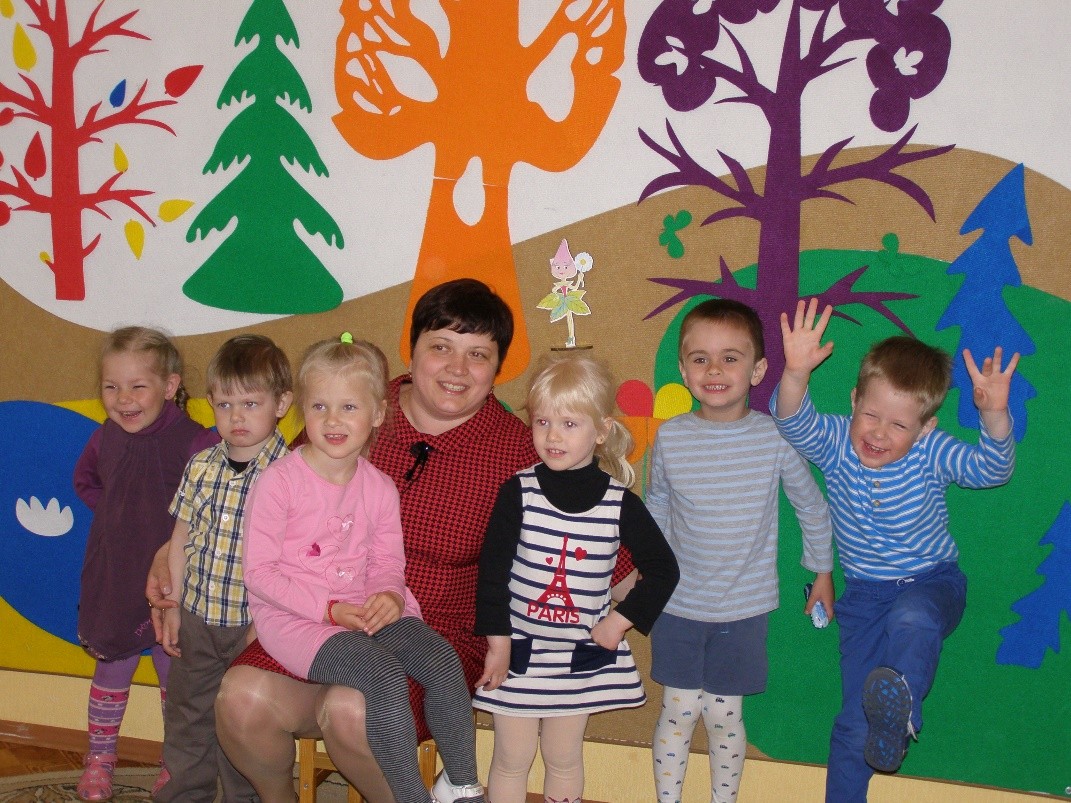 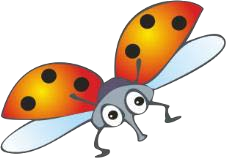 Абуева Наталья Владиславовна – старший воспитатель высшей  квалификационной категории, ведущий тьютор ООО «Развивающие игры  Воскобовича», стаж работы в дополнительном образовании 6 лет
.
Цель программы: развитие у детей 2-3 лет познавательных процессов посредством  технологии интеллектуально-творческого развития детей «Сказочные лабиринты  игры» В.В. Воскобовича
Задачи:
Способствовать развитию устойчивости внимания.
Развивать детское восприятие (зрительное, слуховое, осязательное).
Развивать наглядно-действенное и наглядно-образное мышление.
Обеспечить усвоение сенсорных эталонов (цвет, форма, величина).
Формировать	у	детей	умение	составлять	целое	из	3,	4	частей,
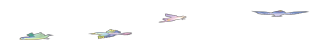 сравнивать от 2-3 предметов.
Развивать предметную деятельность.
Создавать	условия	для
развития	предпосылок	наглядно-образного
мышления	(конструирование	по	схеме	способом	наложения	и  приложения).
Формировать умение ориентироваться в пространстве.
Развивать мелкую моторику руки.
Поддерживать эмоционально-положительное состояние детей.
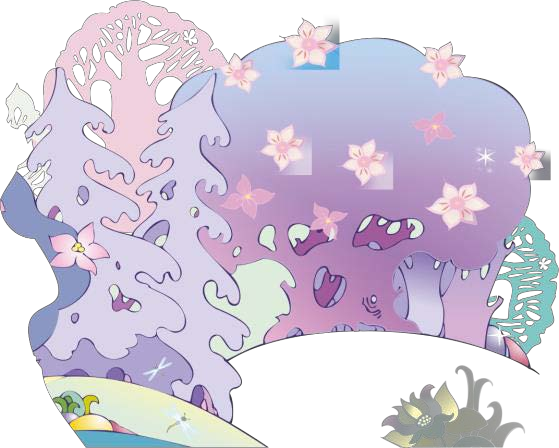 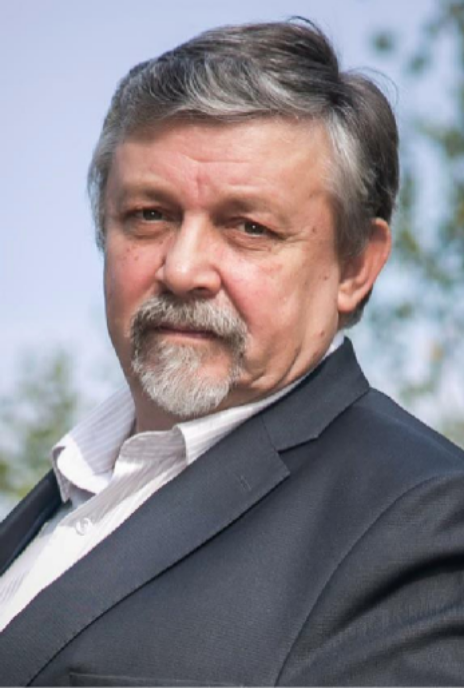 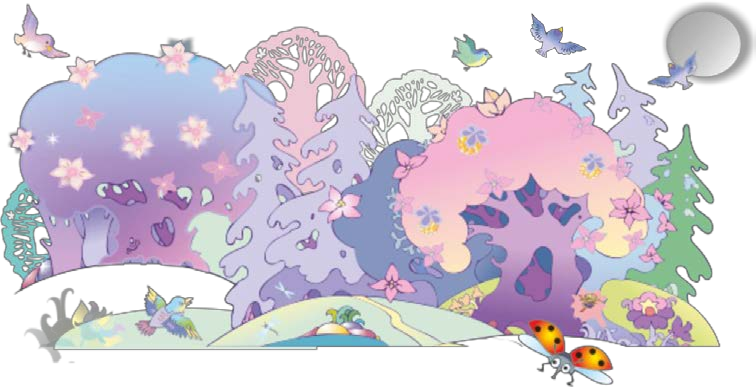 Основа занятий –технология интеллектуально-творческого  развития детей «Сказочные лабиринты игры»,
автор В.В. Воскобович
Развивающие игры Воскобовича – это особенная, самобытная,  творческая и очень добрая технология. В основу игр заложены три  основных принципы – интерес, познание, творчество. Это не просто  игры – это сказки, интриги, приключения, забавные персонажи, которые  побуждают малыша к мышлению и творчеству.
Дети, которые развиваются по данной технологии, отлично  подготовлены к школе. Они умеют ориентироваться на плоскости,  читать, считать, логически мыслить.
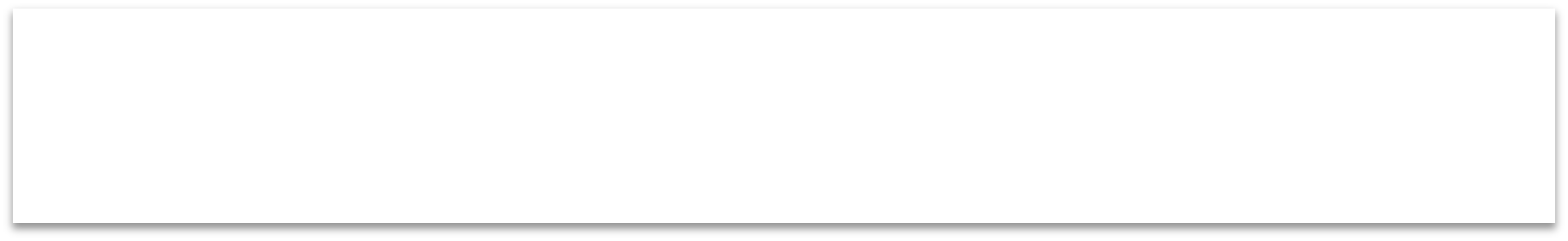 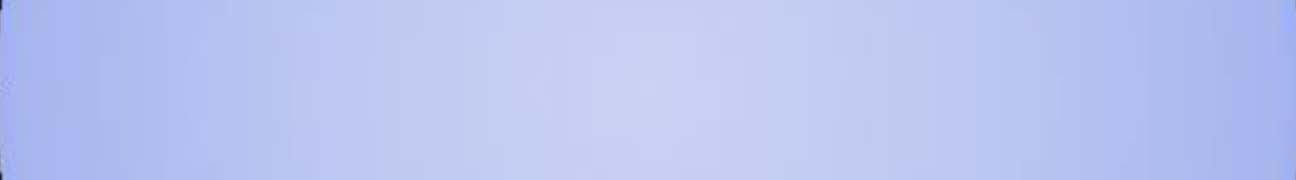 Предметно-развивающая среда
«Фиолетовый лес»
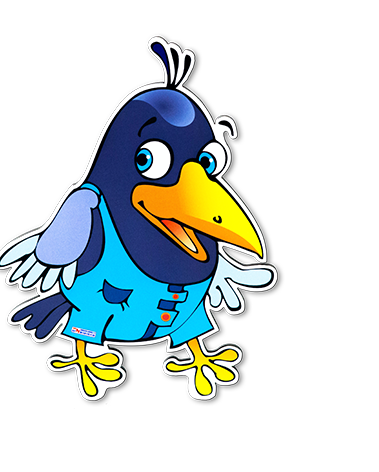 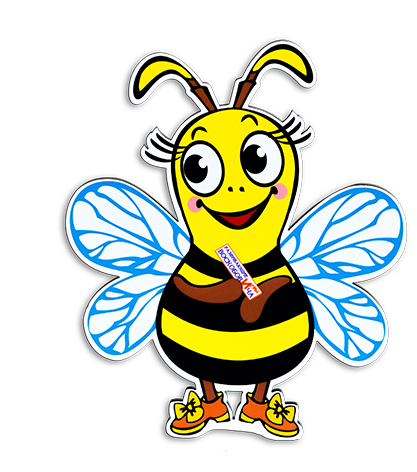 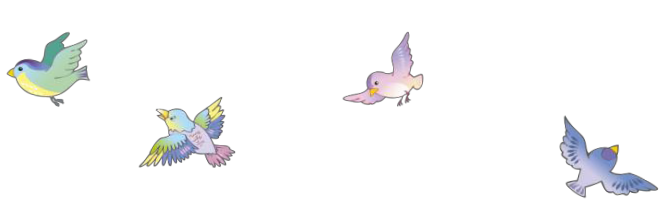 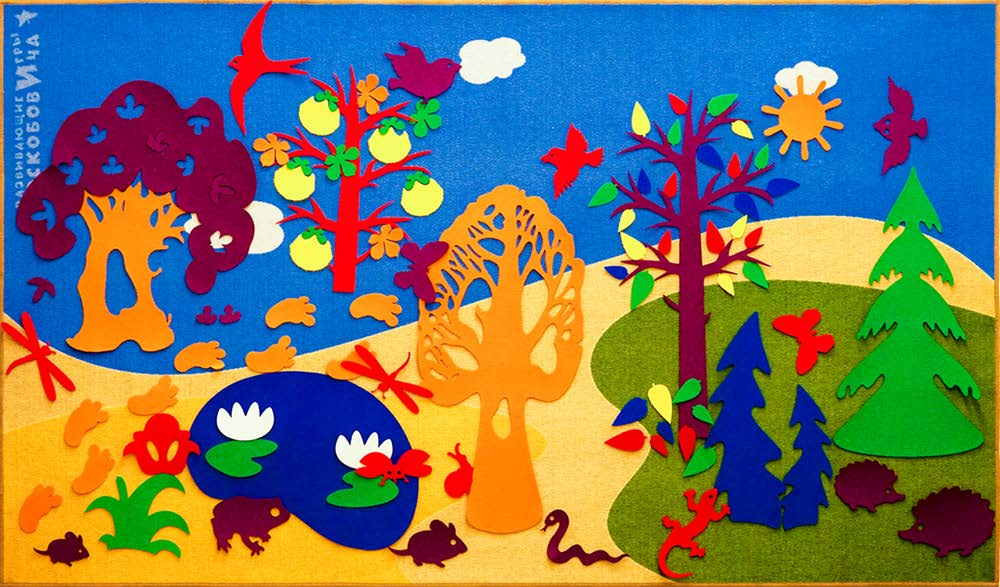 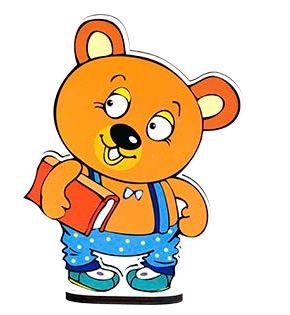 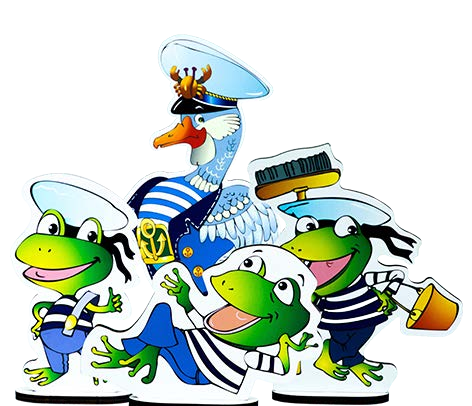 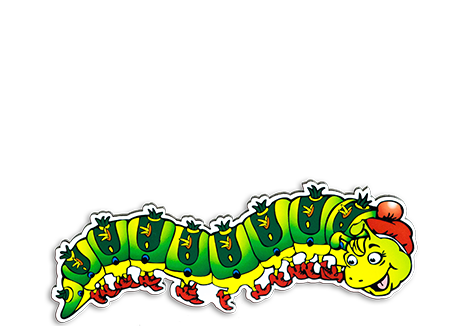 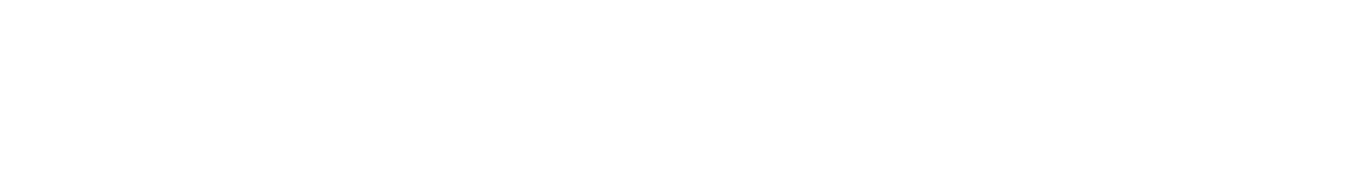 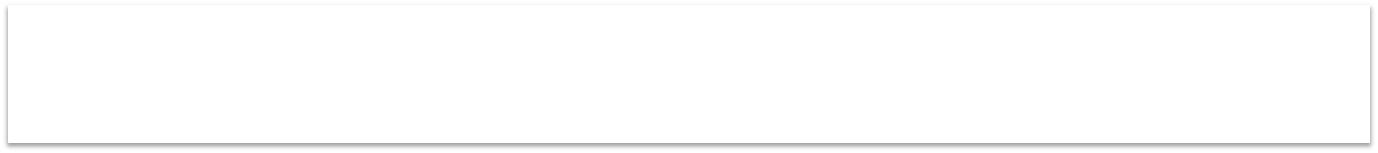 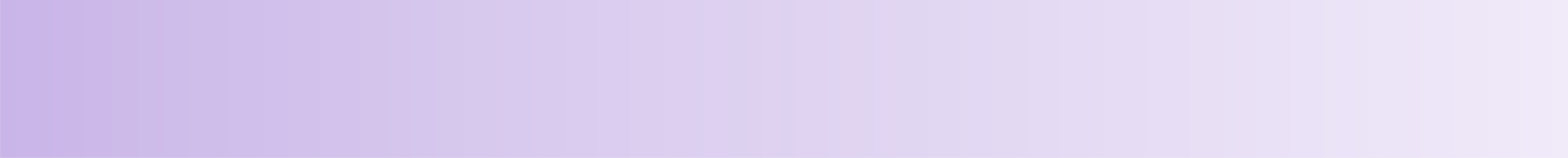 Структурные компоненты комплексных  развивающих занятий для детей 2-3 лет в кружке
Сенсорный блок
(форма, цвет (основные и  промежуточные), величина,  ориентировка в пространстве, обследование предметов)
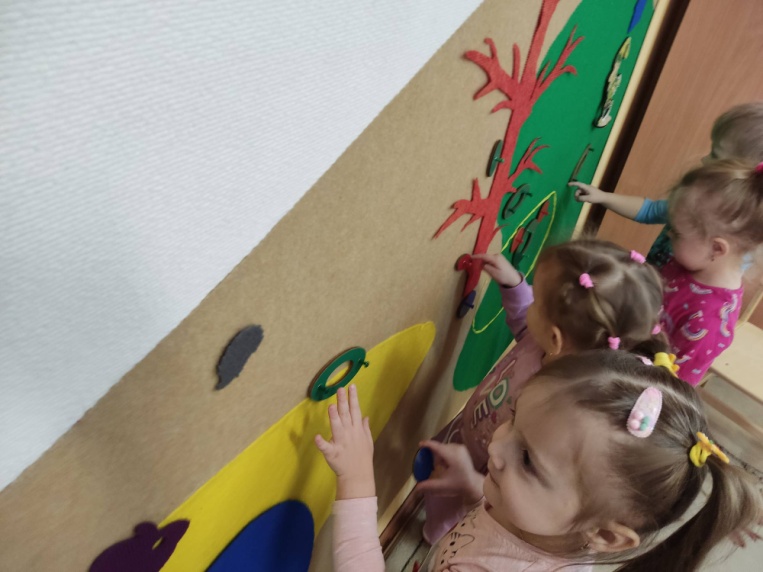 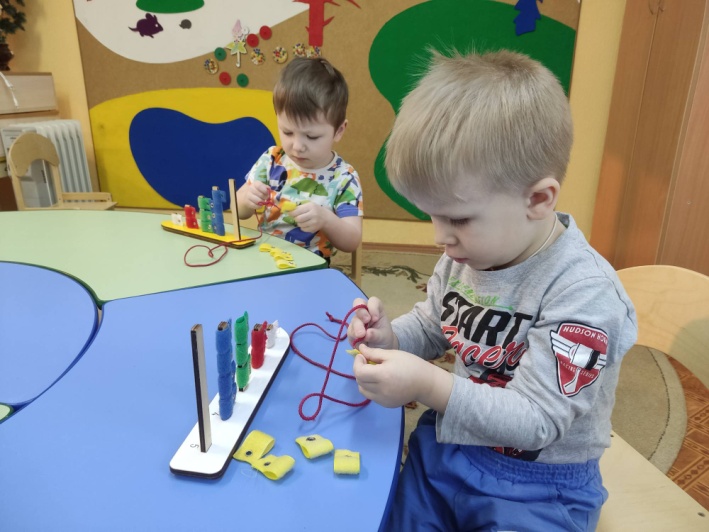 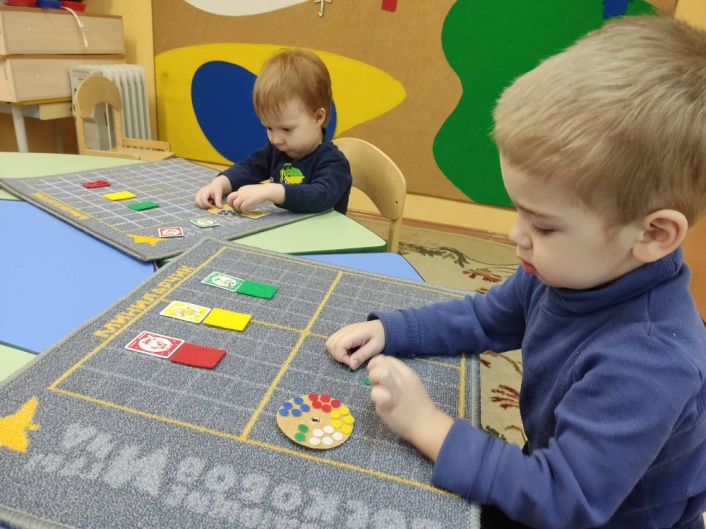 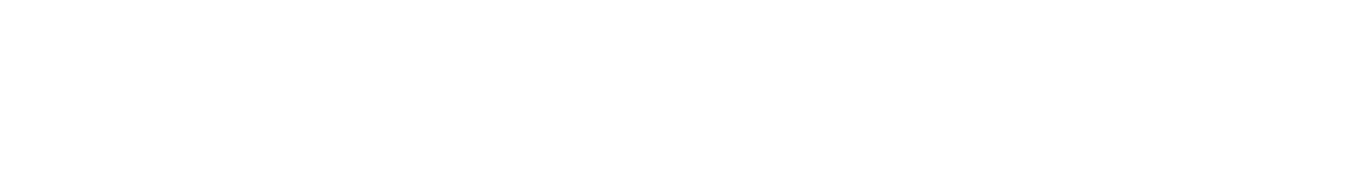 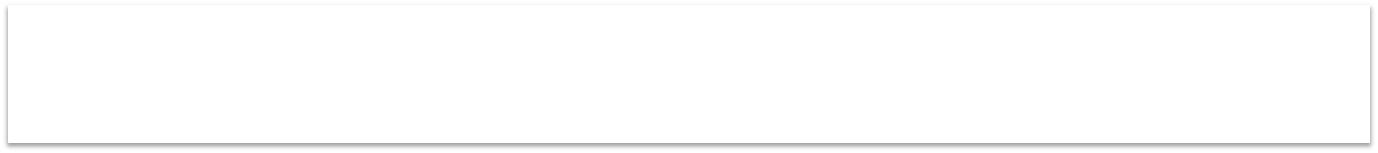 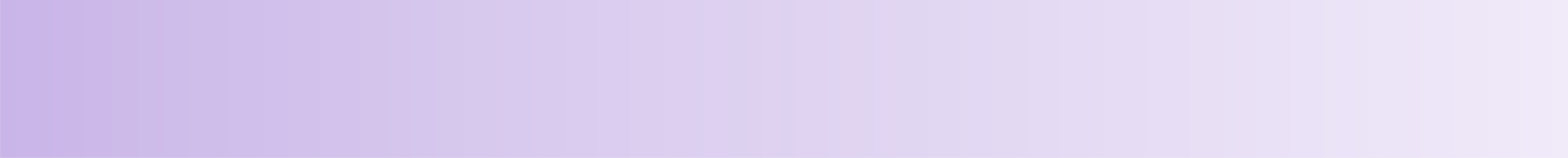 Структурные компоненты комплексных  развивающих занятий для детей 2-3 лет в кружке
Конструктивный блок
(конструирование по схеме 1:1 приемом  наложения и прикладывания, конструирование по памяти, тренировка  моторики рук)
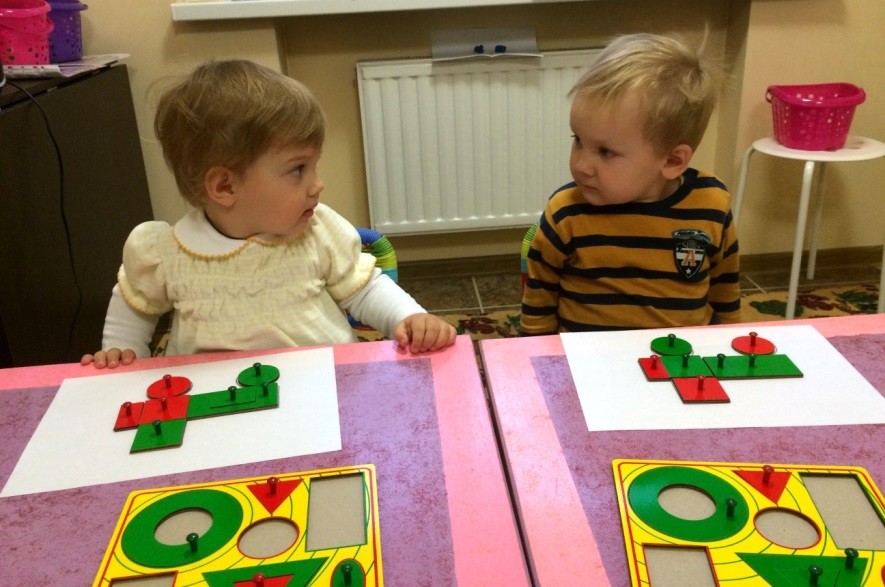 Продолжительность занятия 20 минут.  Группа – до 5-6 человек
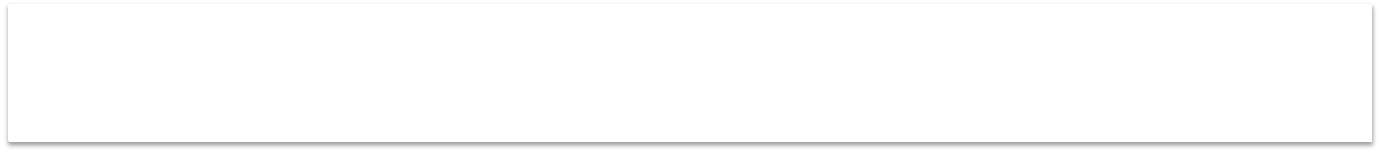 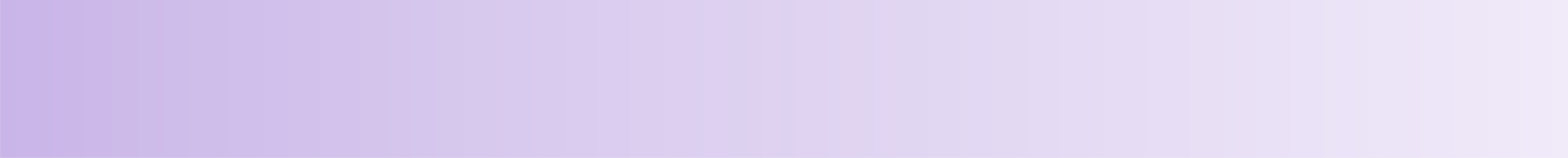 Используемые игры и пособия
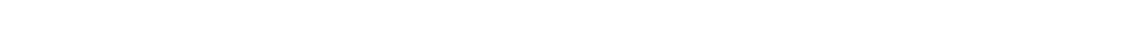 Сенсорный блок «Кораблик Плюх-Плюх»,
«Волшебная восьмерка 1», Комплект
«Елочки», «Логоформочки 3»
Конструктивный блок «Фонарики», «Чудо-  крестики 1», «Чудо-цветик», Квадрат  Воскобовича, «Шнур-затейник»
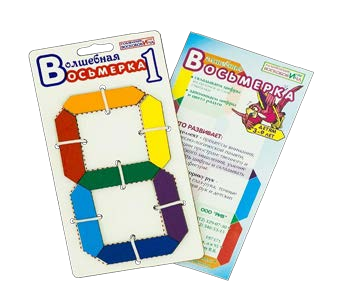 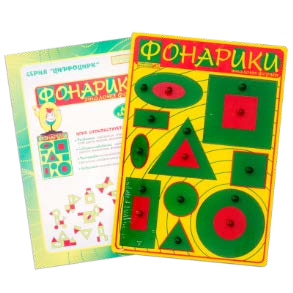 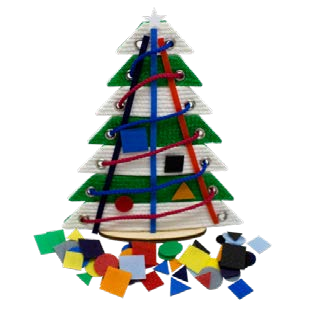 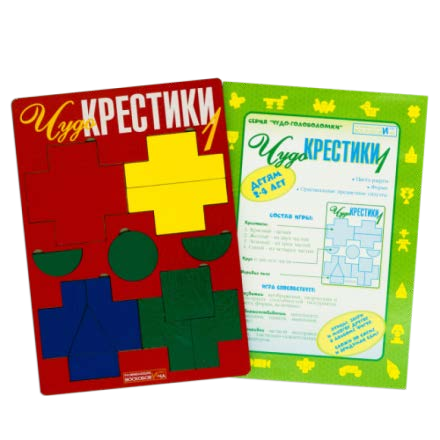 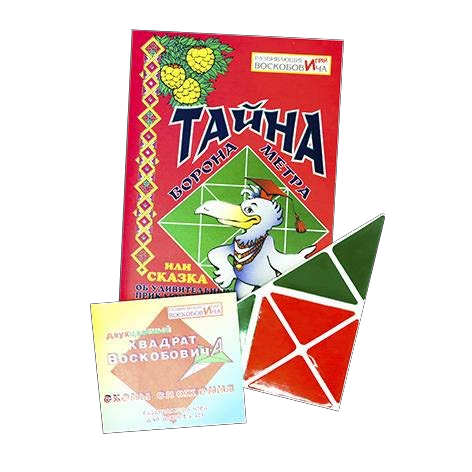 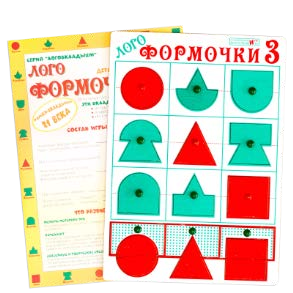 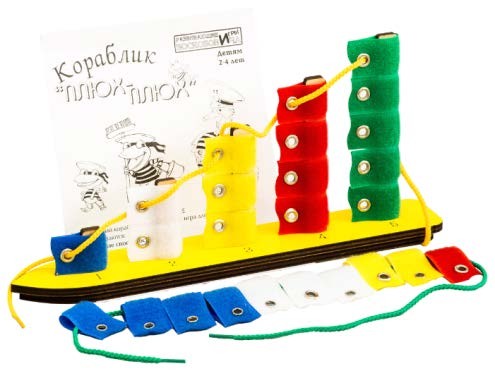 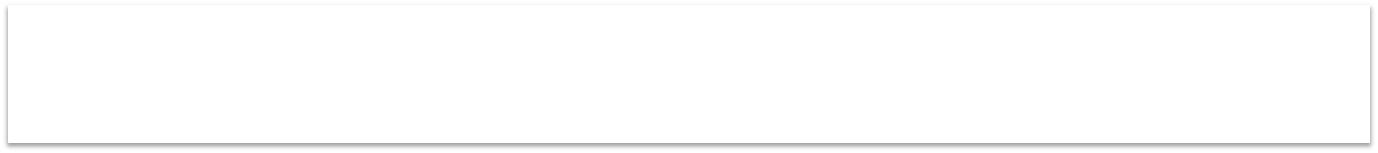 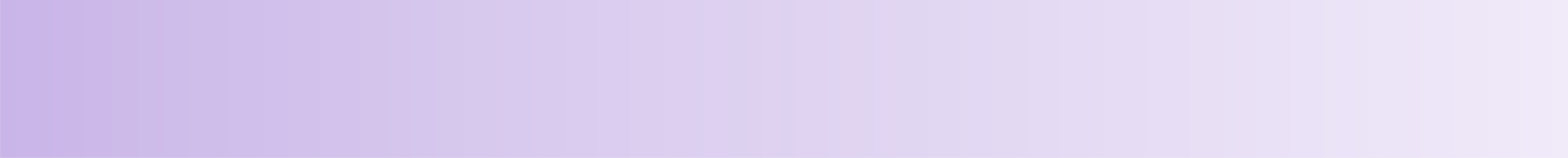 Ожидаемые результаты	реализации программы
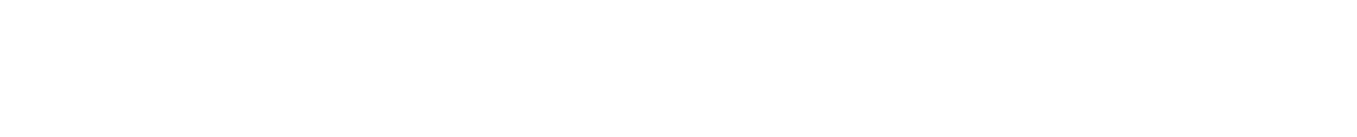 Успешно различает , выделяет и называет цвет, форму, величину и  другие признаки предметов и явлений при выполнении ряда  практических действий при обследовании.
Группирует предметы по цвету, форме, величине и другим  свойствам.
Чередует предметы по цвету в определенной последовательности.
Ориентируется в пространстве.
Конструирует по схеме способом наложения.
Имеет представление о составлении целого из 4 частей и о  сравнении 3 предметов.
Положительно настроен, общается, участвует в совместных  действиях со взрослым, переносит игровые действия в  самостоятельные игры.
Ждём ваших детей на занятия!